SOLAR WEATHER TEAM
Jack Harrison, Billy Harding, Laurence Dhonau, George Barber, Ben Robinson, Tim Lewis
ACKNOWLEDGMENTS
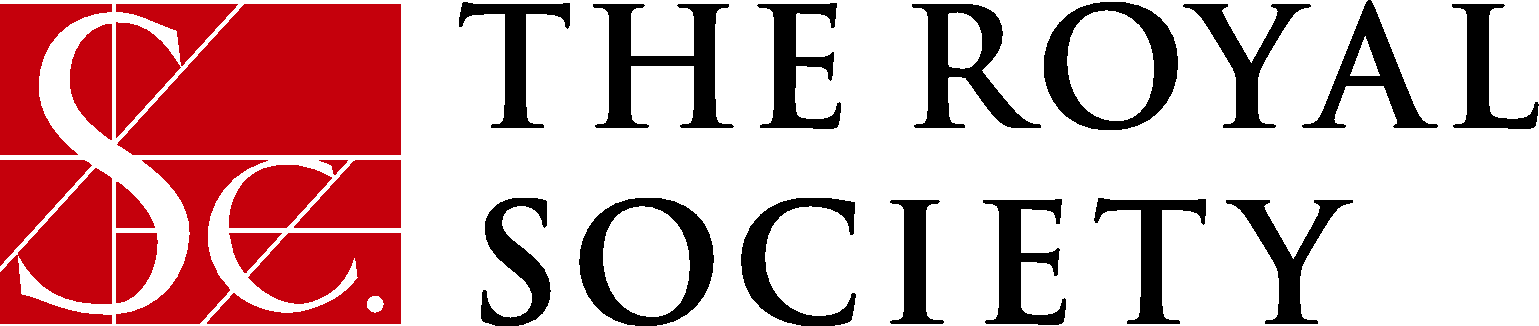 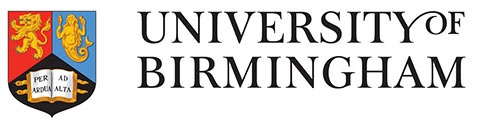 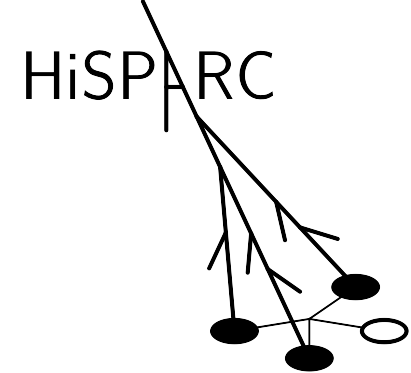 Dr Michael McEllin FInstP FRAS CEng
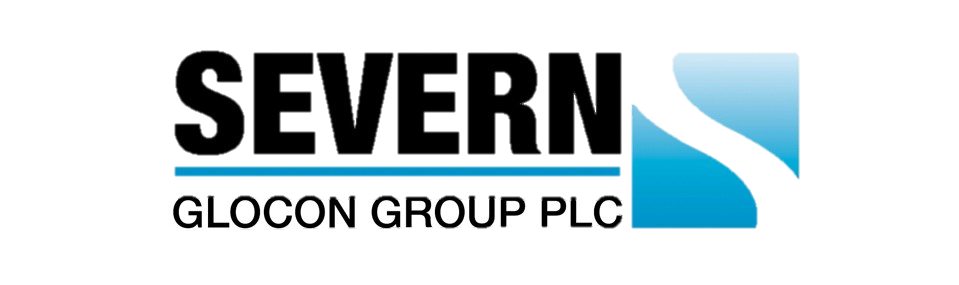 Mr Steve Berry
2
1
PROJECT BACKGROUND
Cosmic Rays and Solar Wind
3
COSMIC RAYS
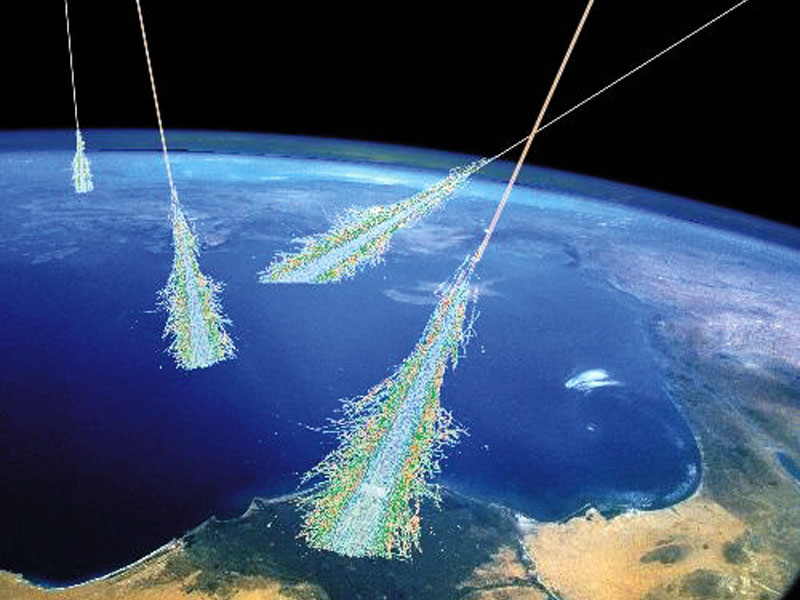 MAINLY PROTONS
4
COSMIC RAYS
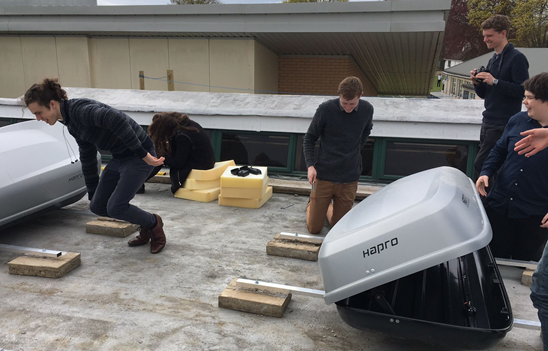 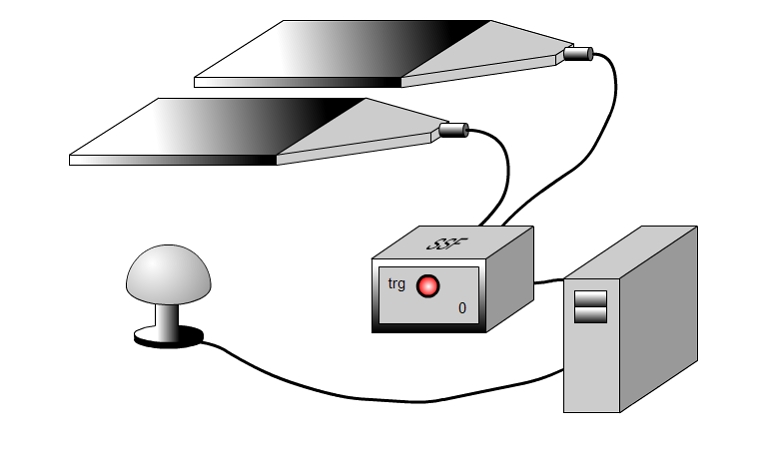 5
SOLAR WIND
MAINLY PROTONS
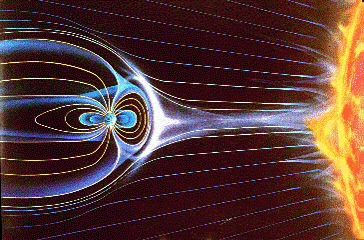 6
Solar wind speed and proton density vs cosmic ray count
Protons repel each other
Increase in solar wind speed results in decrease in cosmic ray count
Negative relationship
7
2
PROJECT EVENTS
Trips and Presentations
8
RUTHERFORD APPLETON LABORATORY
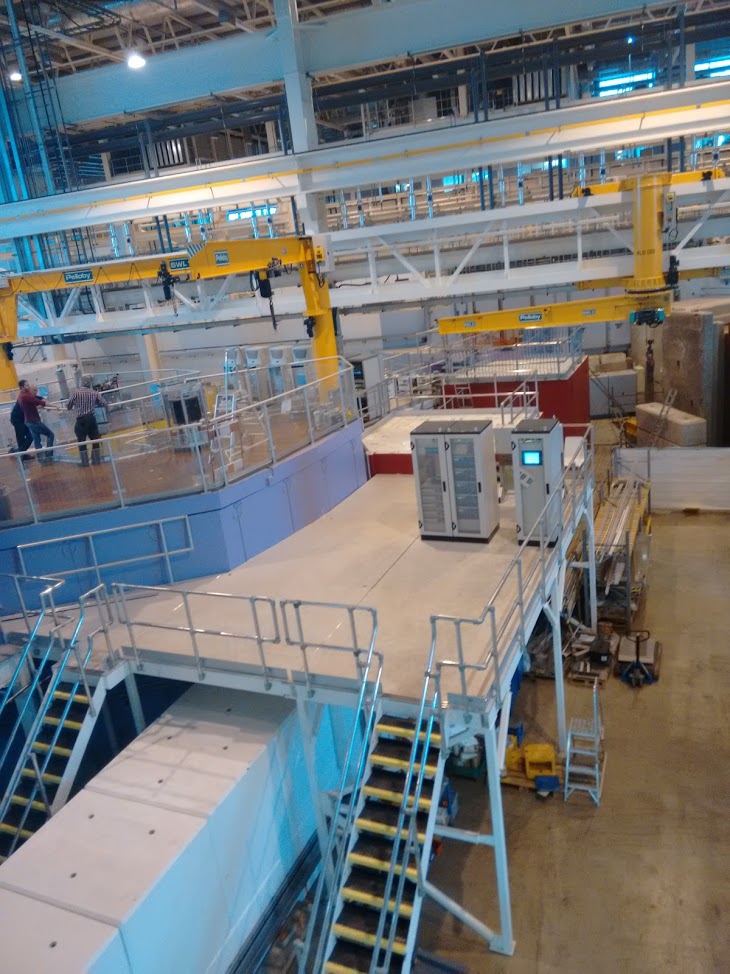 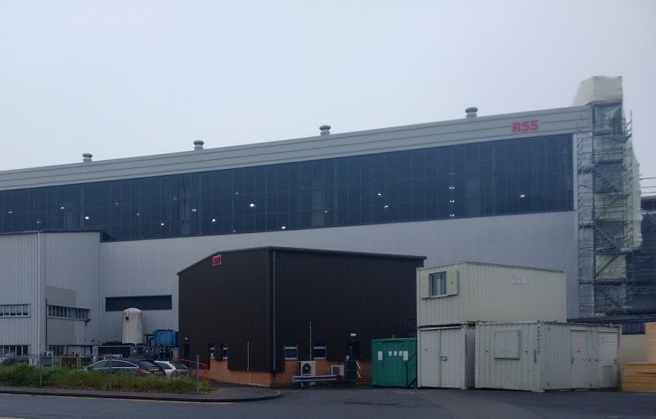 9
RUTHERFORD APPLETON LABORATORY
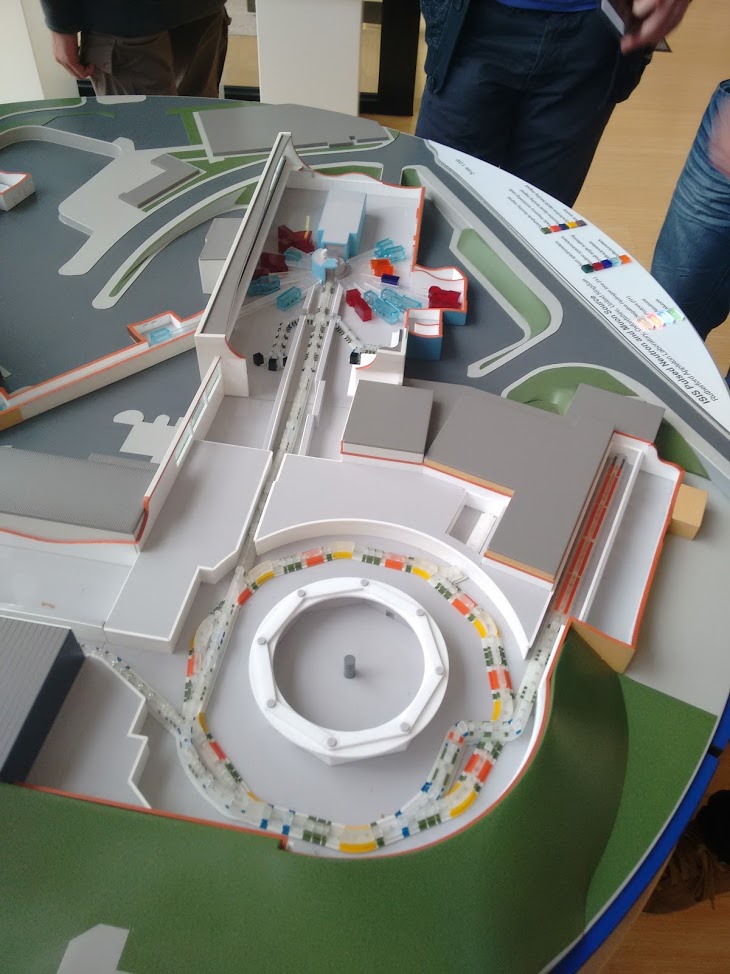 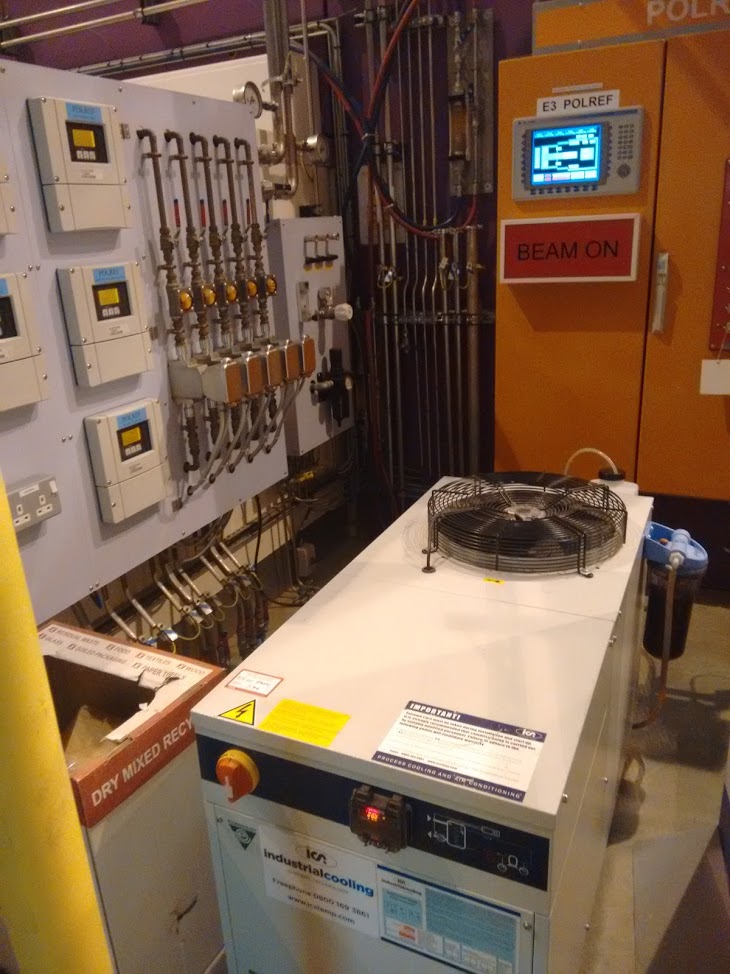 10
WEEKLY MEETINGS
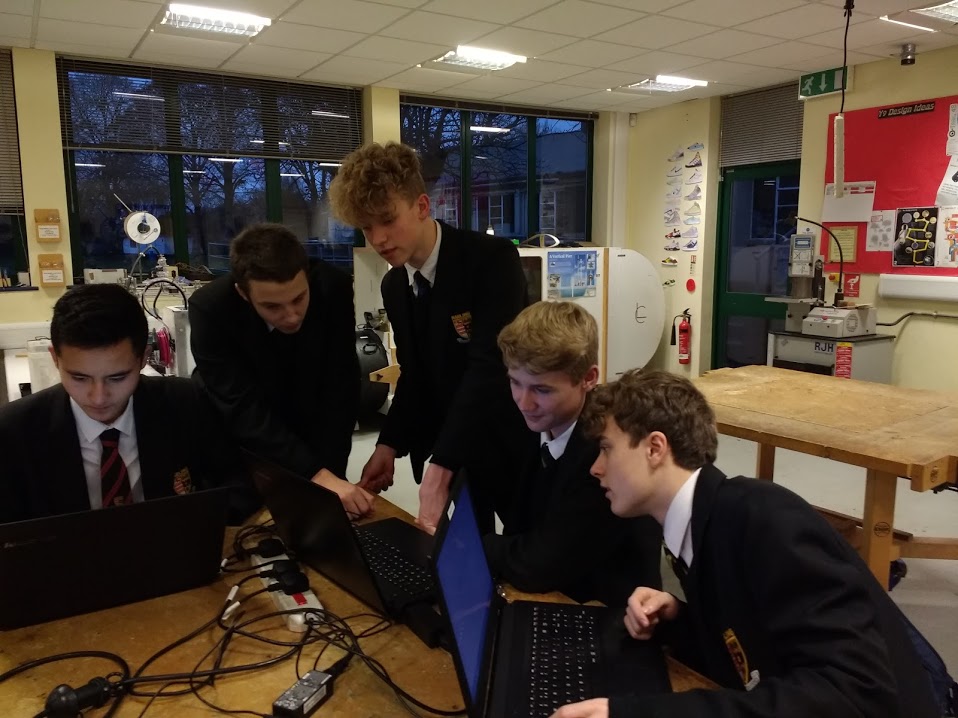 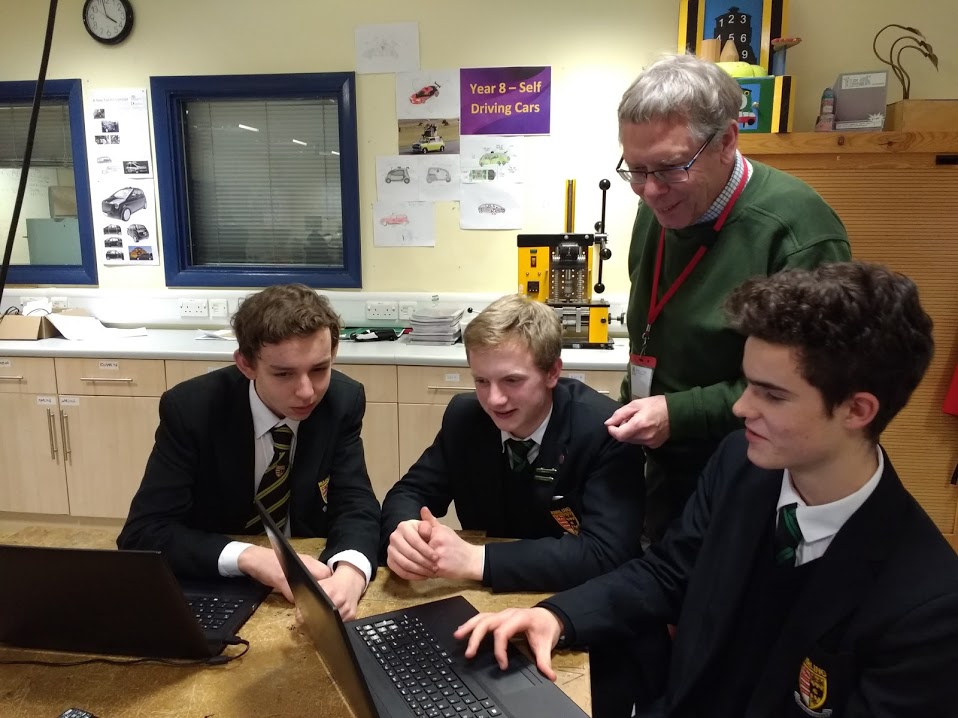 11
THE ROYAL SOCIETY PRESENTATION
12
GOLD CREST AWARD
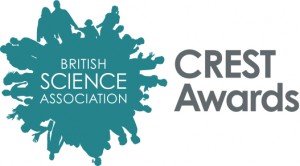 “the only nationally recognised accreditation scheme for project work in science, technology, engineering and mathematics (STEM) subjects”
13
3
RESEARCH
Gathering and Analysing Data
14
GATHERING DATA
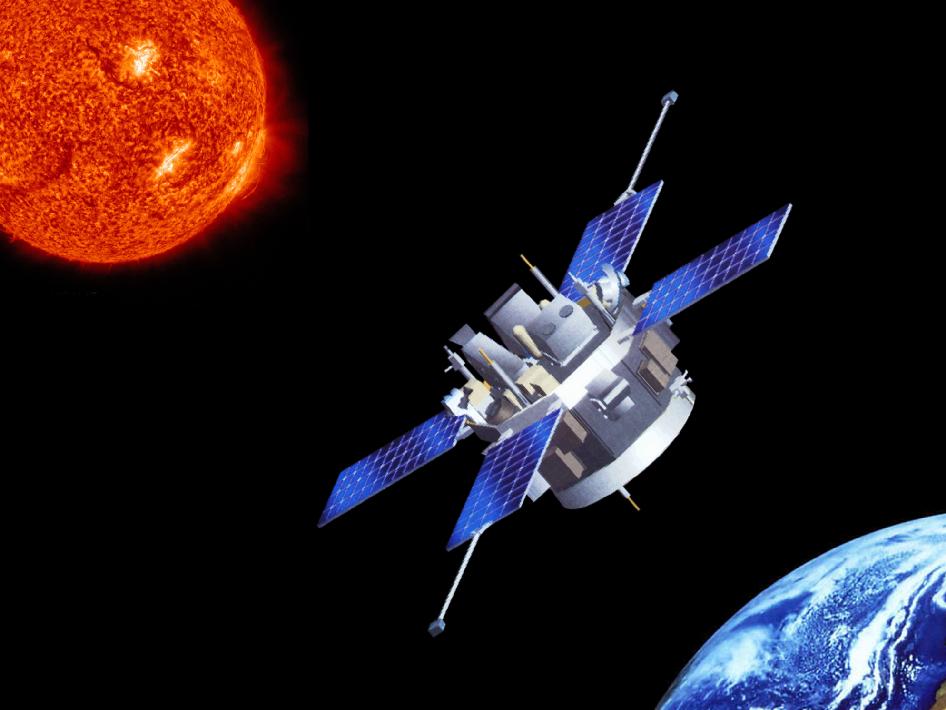 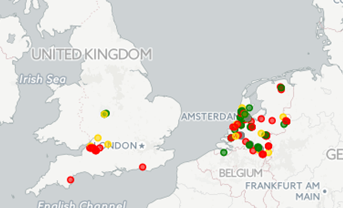 Space Weather Prediction Centre, NOAA
Solar wind speed and proton density
HiSPARC detectors
Cosmic ray events
15
GATHERING DATA
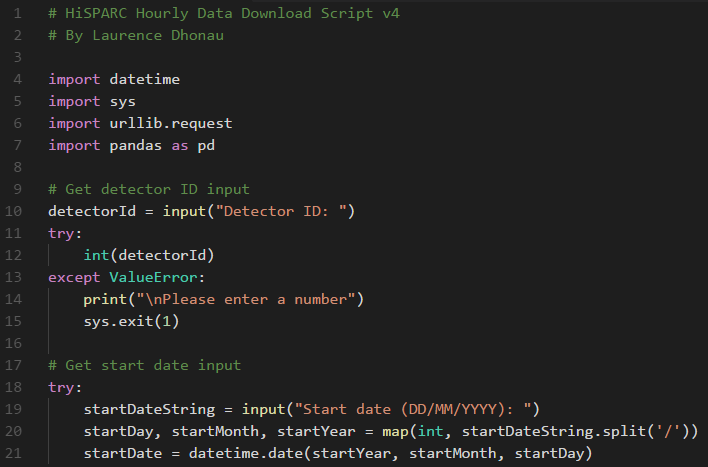 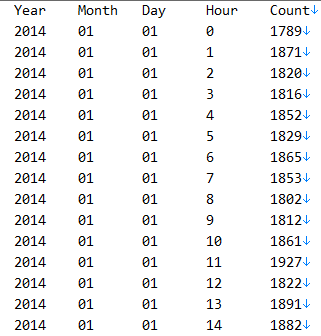 16
ANALYSING DATA
17
ANALYSING DATA
Z Score
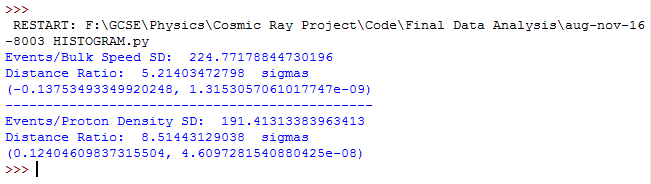 Correlation Coefficient
P-Value
Analysis via:
Calculation of a P-Value to determine likelihood of the null hypothesis being true.
Calculation of Pearson correlation coefficient.
18
ANALYSING DATA
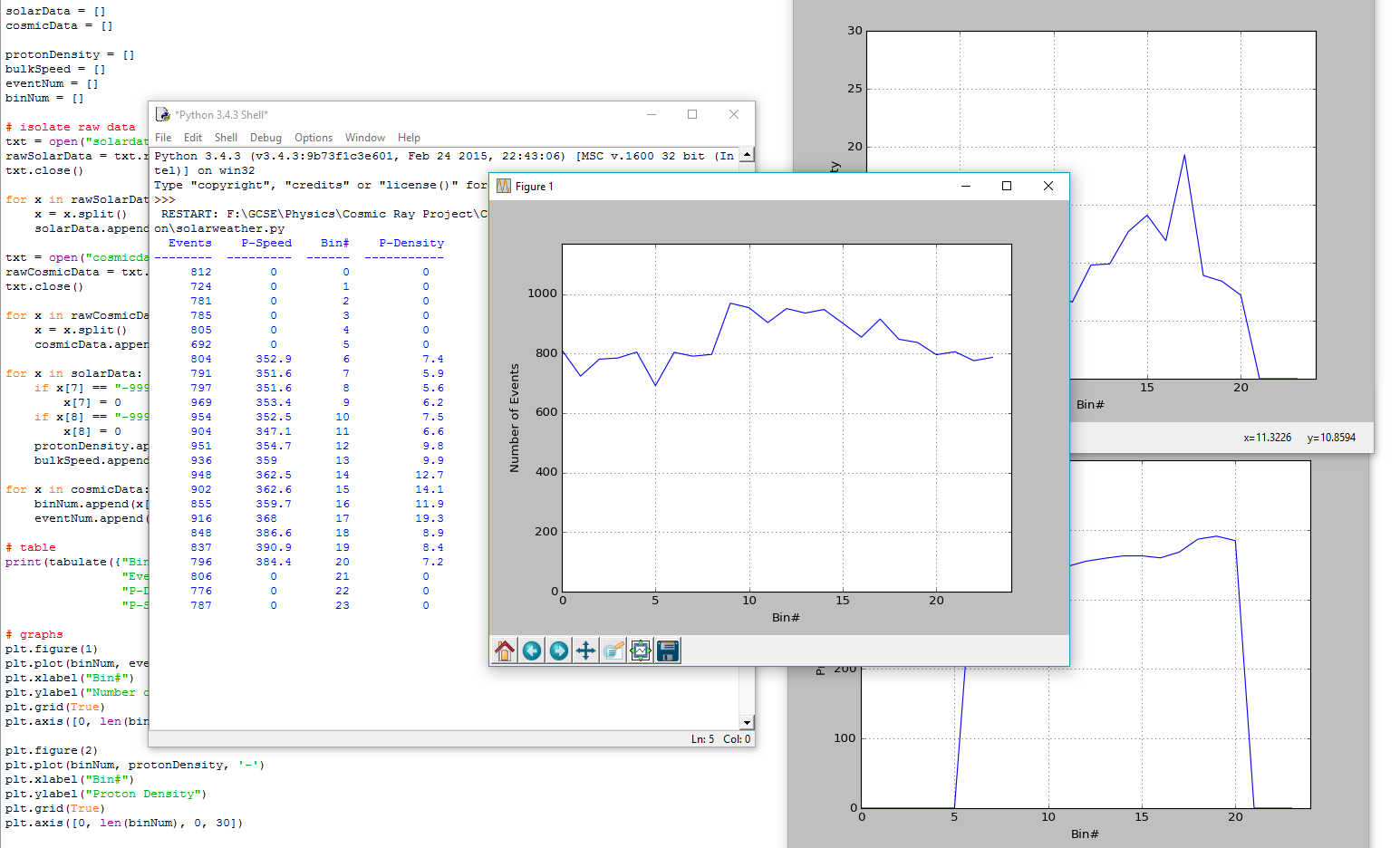 19
4
PROJECT COMMUNICATION
Website and Research Paper
20
WEBSITE
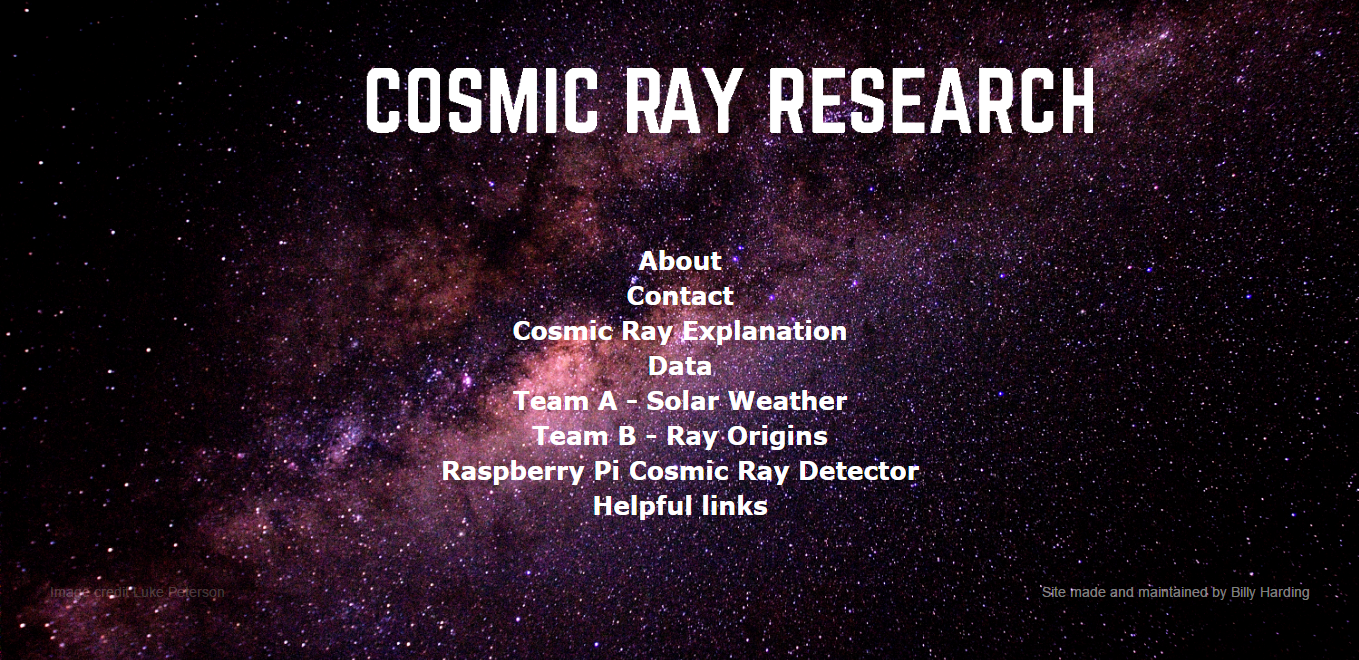 21
WEBSITE
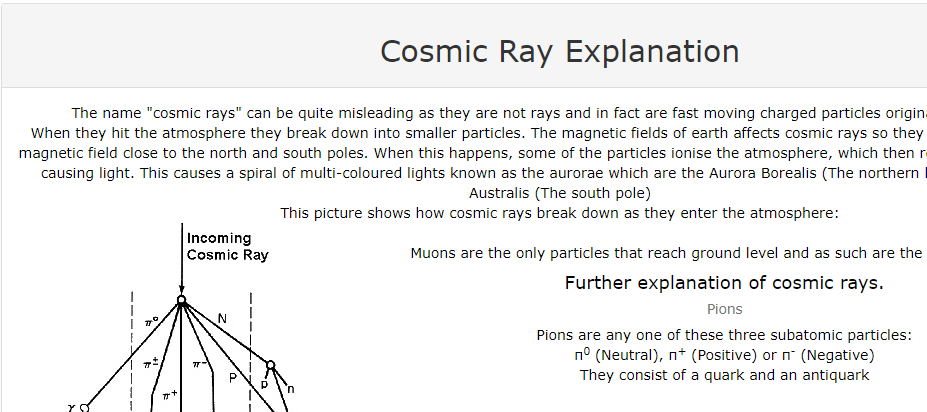 https://cosmicrayresearch.github.io
22
RESEARCH PAPER
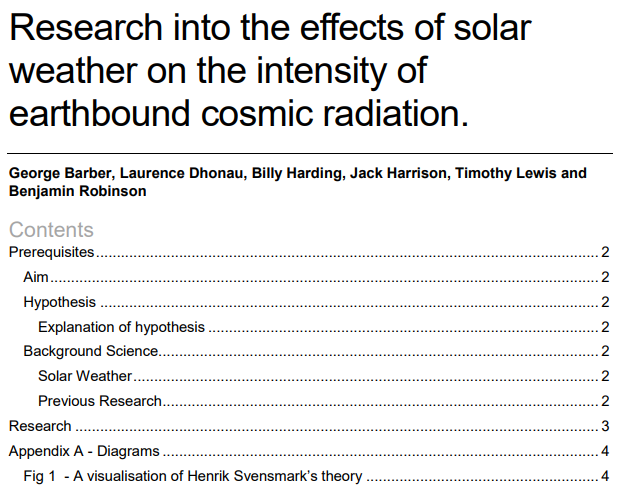 Accessible via project website
23
5
CONCLUSIONS
Results and Deductions
24
CONCLUSIONS
We initially found no correlation between solar wind activity and cosmic ray count
Analysis of two much larger eight-year data sets identified a weak negative correlation, which matches accepted theory
However, correlation does not imply causation. In the future, the team could explore the effects of additional factors (e.g. weather) to confirm increased solar wind activity causes reduced cosmic ray count
25
CONCLUSIONS
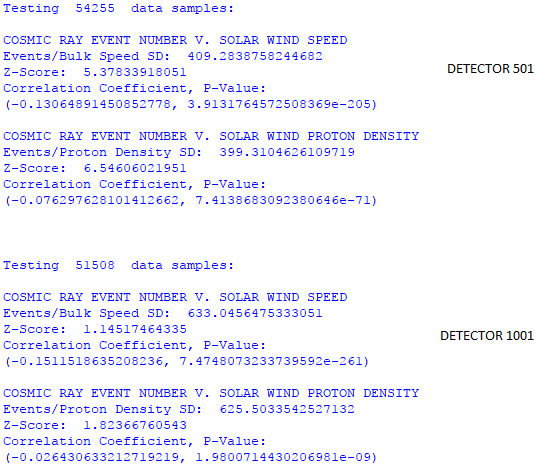 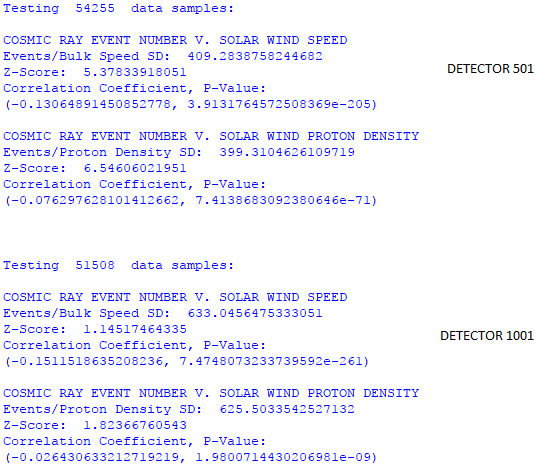 26
THANK YOU
Any questions?


https://cosmicrayresearch.github.io
27
Presentation template from SlidesCarnival under Creative Commons Attribution license